Key stages 1 & 2
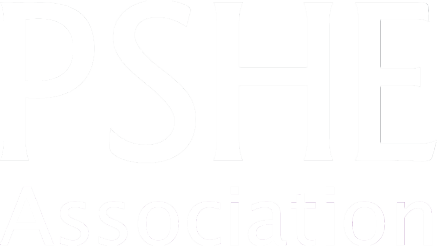 Getting your PSHE education ready for statutory Relationships Education, Health Education and the new Ofsted framework
© PSHE Association 2019
What are the new KS 1 & 2 statutory requirements?
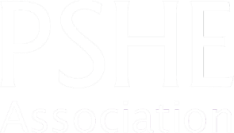 The Health Education and Relationships Education aspects of PSHE (personal, social, health and economic) education will be compulsory in all primary schools from September 2020 (moved to Summer 2021).

Health Education won’t be a ‘new’ requirement in independent schools, where PSHE education is already compulsory. However, it is expected that independent schools will draw on the new statutory guidance for Health Education when planning their PSHE education.
© PSHE Association 2019
Key stages 1 & 2
What does the new statutory guidance cover?
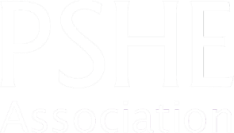 The Department for Education published statutory guidance for Health Education, Relationships Education and RSE in June 2019.

This covers broad areas of particular relevance and concern to children and young people today. It should ensure that every child is guaranteed a PSHE education that covers mental health and wellbeing, physical health (including healthy lifestyles and first aid) and learning about safe, healthy relationships, including understanding consent and negotiating life online.
© PSHE Association 2019
Key stages 1 & 2
How can schools meet statutory requirements effectively?
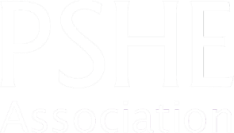 Many schools are well on the way to delivering these commitments and are building on, rather than unpick, what they’re already doing well. 85% of schools already teach PSHE that covers health and relationships. The new requirements are about raising and ‘levelling up’ of PSHE standards across all schools in a way that does not cause undue burden on workload and resources.

PSHE education needs regular curriculum time like any other subject. ‘Drop down’ or ‘off timetable’ days can enhance a timetabled programme of regular, planned lessons but are not an appropriate or effective alternative to one.  91% of school leaders surveyed by NAHT agree on the need for regular, timetabled PSHE lessons. 

Schools should tailor their programme to the needs of pupils and communities in order to be effective. There is no ‘one-size-fits-all solution’: there are many useful programmes and resources that schools can use to support their PSHE provision, but PSHE programmes should always be tailored to the needs of a school’s own pupils and community.
© PSHE Association 2019
Key stages 1 & 2
Should schools only cover what’s included in this guidance?
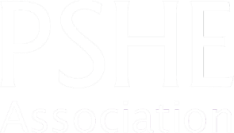 Schools should not just ‘teach to the guidance’, but see it as the basic requirement which forms part of broader PSHE education. 

The statutory guidance outlines what schools must cover – though not everything that schools should cover – in PSHE from 2020. The Department for Education (DfE) says: ‘All elements of PSHE are important and the government continues to recommend PSHE be taught in schools’.

The PSHE Education Programme of Study KS 1 - 5, covers all of the statutory content as well as vital non-statutory content related to economic wellbeing and careers education.
© PSHE Association 2019
Key stages 1 & 2